Русский язык
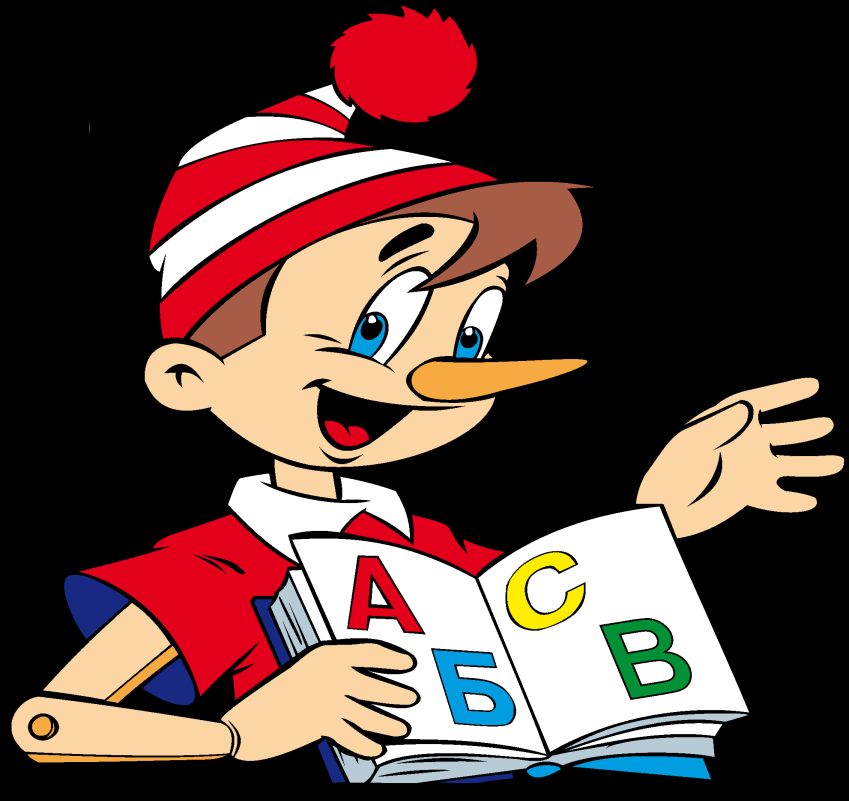 «Школа России»
3 класс
Учитель: Куликова 
Ирина   Фёдоровна.
Родной, далёкий, близкий,Чужой, знакомый, низкий. Плохой, хороший, милый, славный,Весёлый, ласковый, забавный.Кто смог слова все прочитать,Тот скажет, как  их называть.
Чистописание
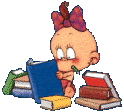 ая яя ое ее ий ый ой
-ая
-яя
-ое
-ее
-ой
-ый
-ий
Правописание родовых окончаний имён прилагательных.
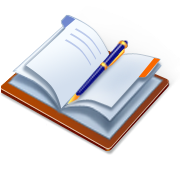 В предложении является  определением.
Часть речи.
5.
Имя прилагательное
1.
Изменяется по родам.
Обозначает признак предмета.
2.
4.
Отвечает на  вопросы: какой? какая? какое? 
какие?
3.
м.р.
1.Белый, рыхлый  снег.
          ж.р
2.Белоствольная, кудрявая, стройная берёза.
      ср.р.
3.Чистое, голубое  небо.
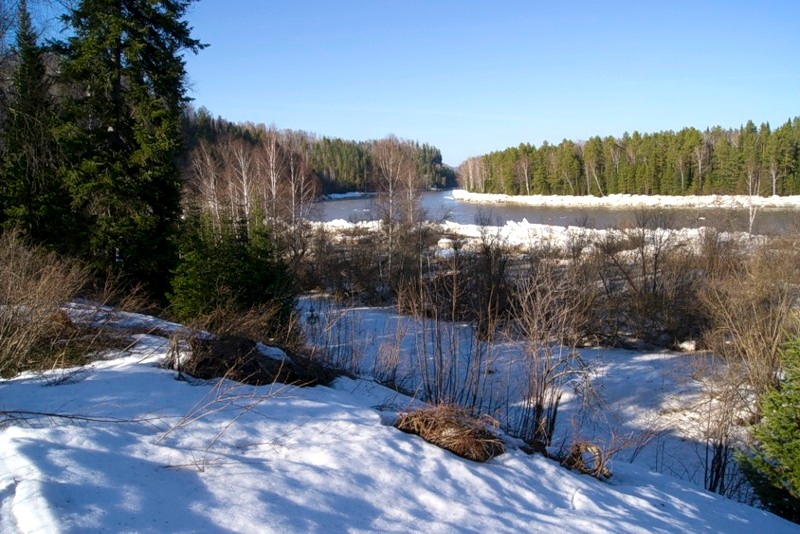 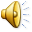 ж.р.
                                 Голубая пора.
                    м.р.                                  ср.р.
     	Голубой месяц март. Голубое небо, 
                                      ж.р.
 снега голубые. Голубая даль. А на 
                          ж.р.
горизонте - синяя полоска далёкого леса. 
                       м.р.
Весь мир голубой. 
(Н. Сладков.)
Физкультминутка
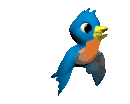 Маленькая птичка,
Птичка- невеличка,
По лесу летает,
Песни распевает,
Буйный ветер налетел,
Птичку унести хотел.
Птичка спряталась в дупло
Там и тихо и тепло.
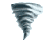 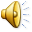 Лес____________________
Грач___________________
Дорога________________
Весна_________________
Утро_________________
Поле________________________
м.р.
Лес
   м.р.
Грач
      ж.р.
Дорога
      ж.р.
Весна
    ср.р.
Утро
   ср.р. 
Поле
-ый
-ой
-ой
-ый
-ий
-яя
-ая
-
-яя
-ая
-ое
-ее
-ое
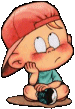 - - + - - + - - +- + - - + -
Синквейн
Имя прилагательное
           изменяется                            
                                                         по родам
       обозначает     
                                 признак         предмета
точная выразительная речь
часть речи
Спасибо
 за работу!
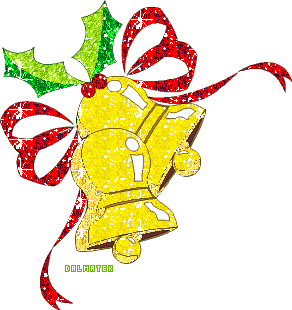